110 лет 
со дня рождения
Доронина Михаила Павловича(Шыладорса Миш)02.09.1902 – 13.12.1939
Конференция коми писателей1928 год
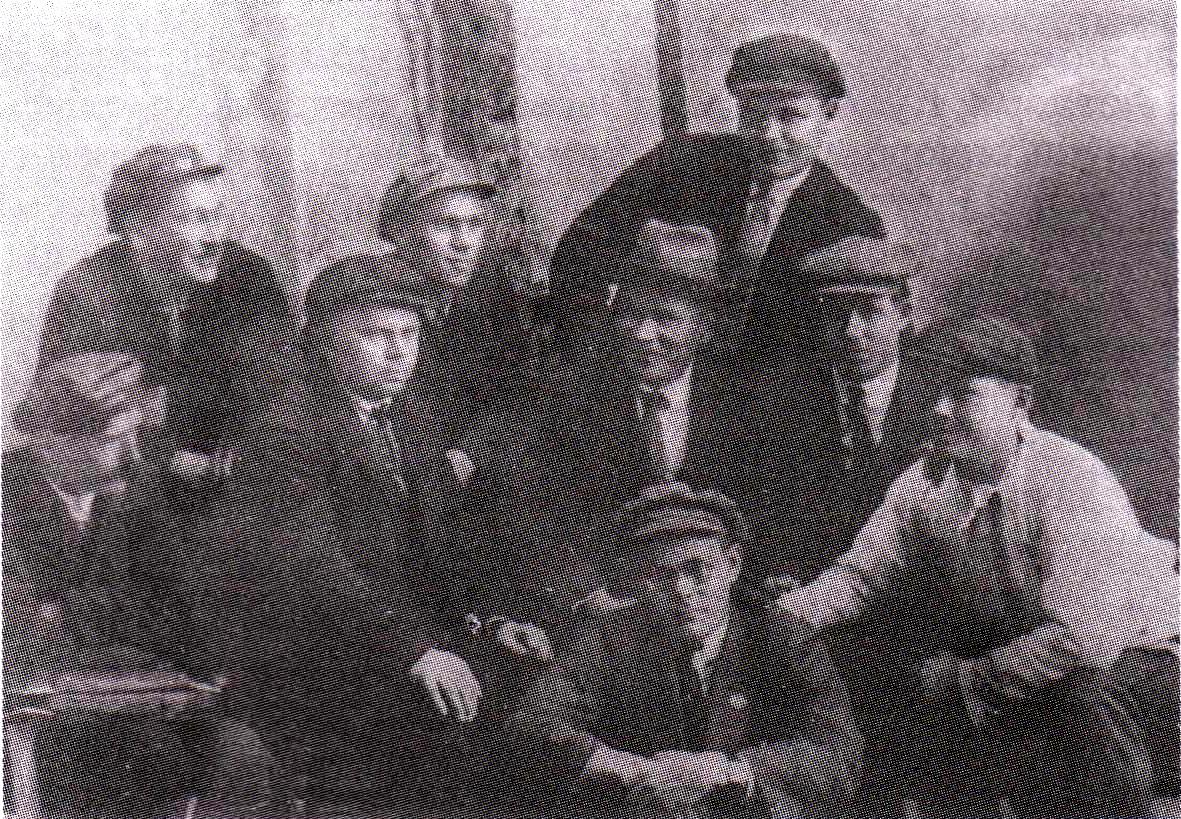 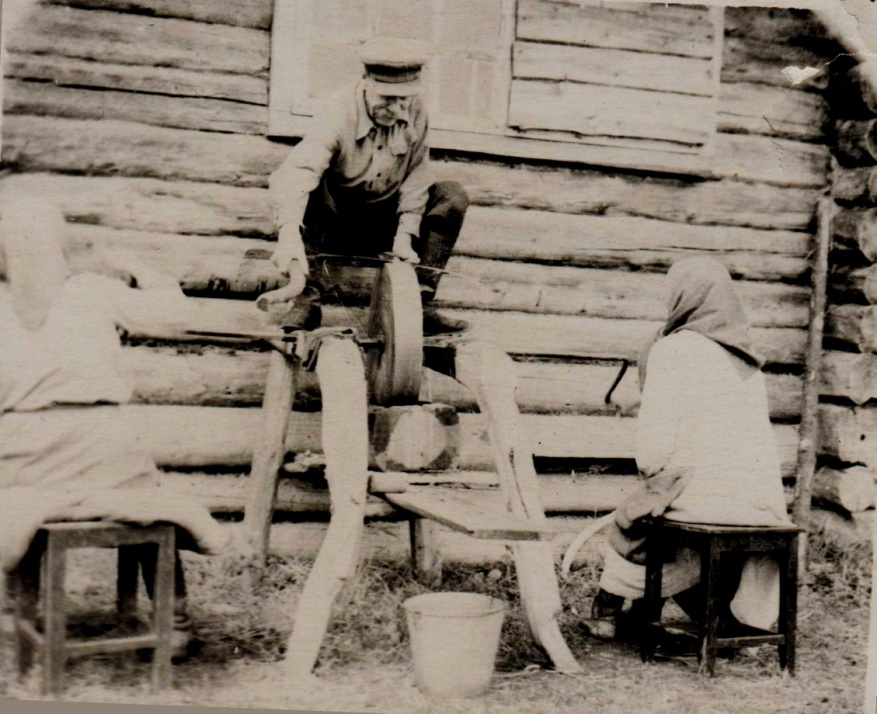 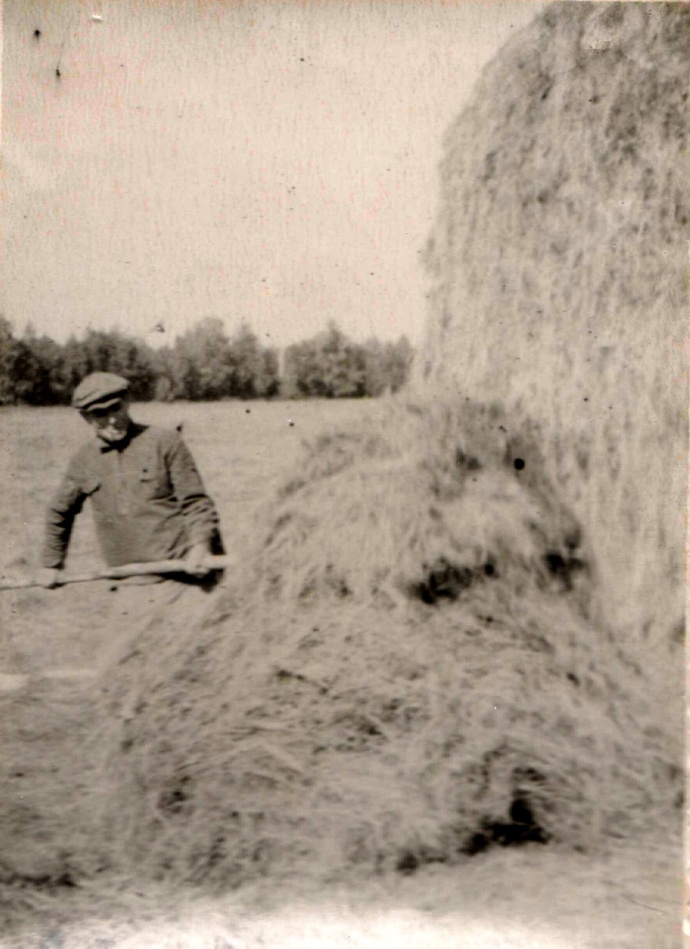 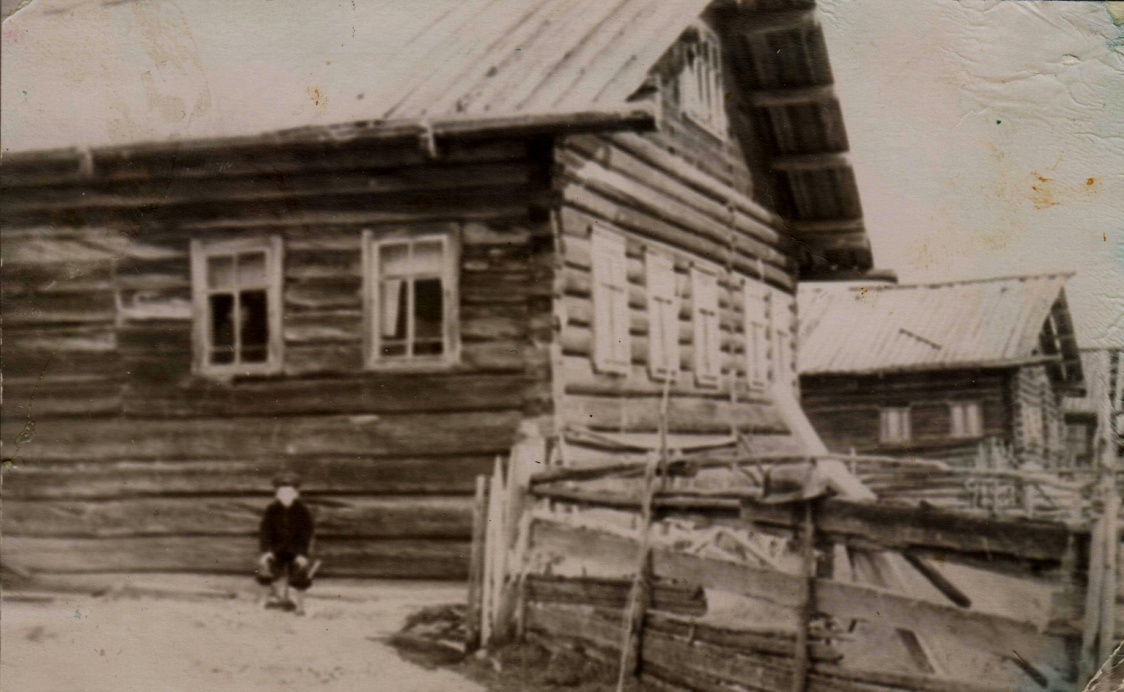 Тяжелая жизнь крестьянской семьи
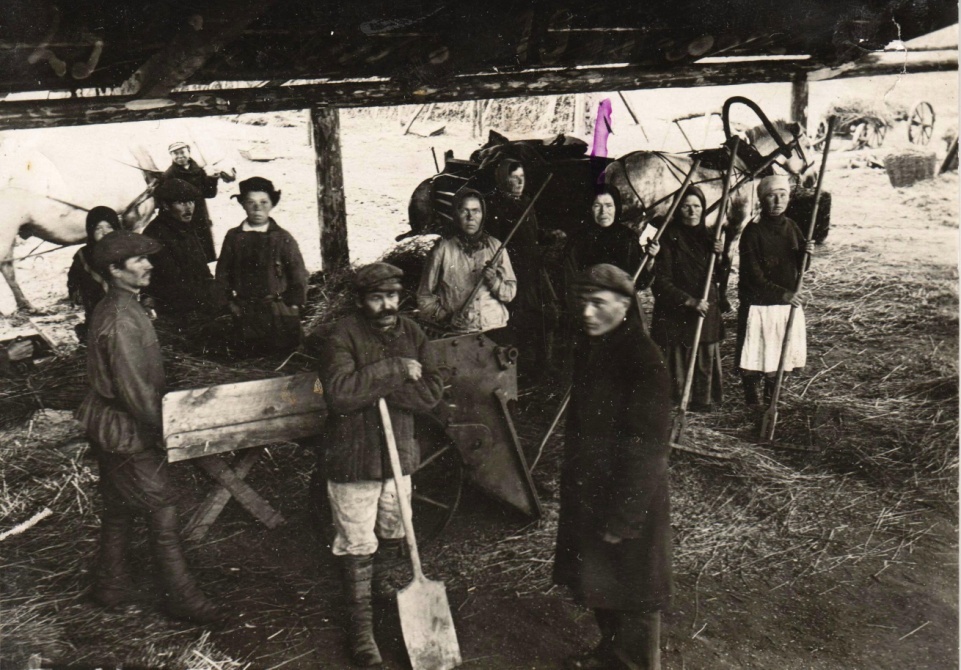 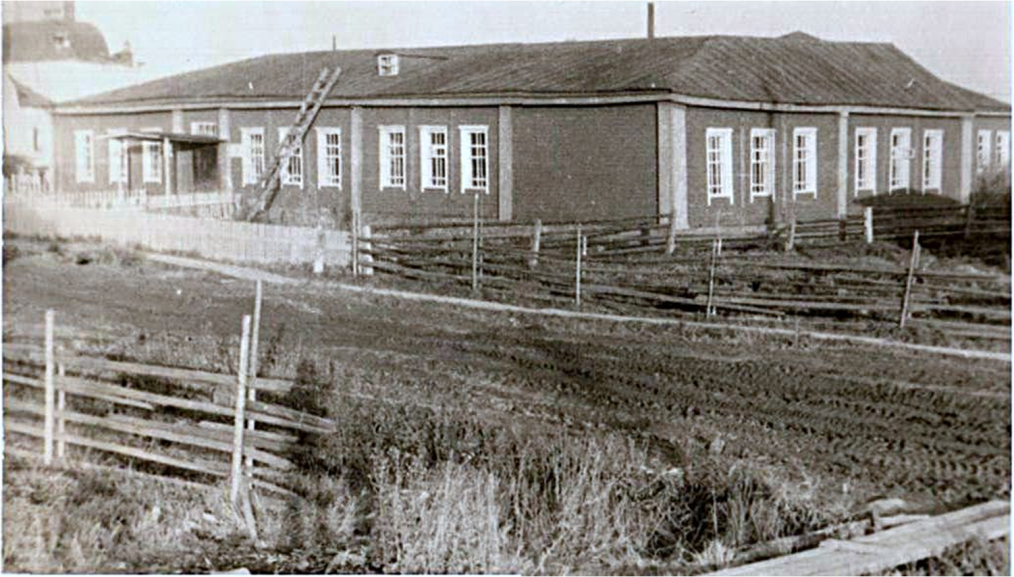 Коми село 1920-х годов
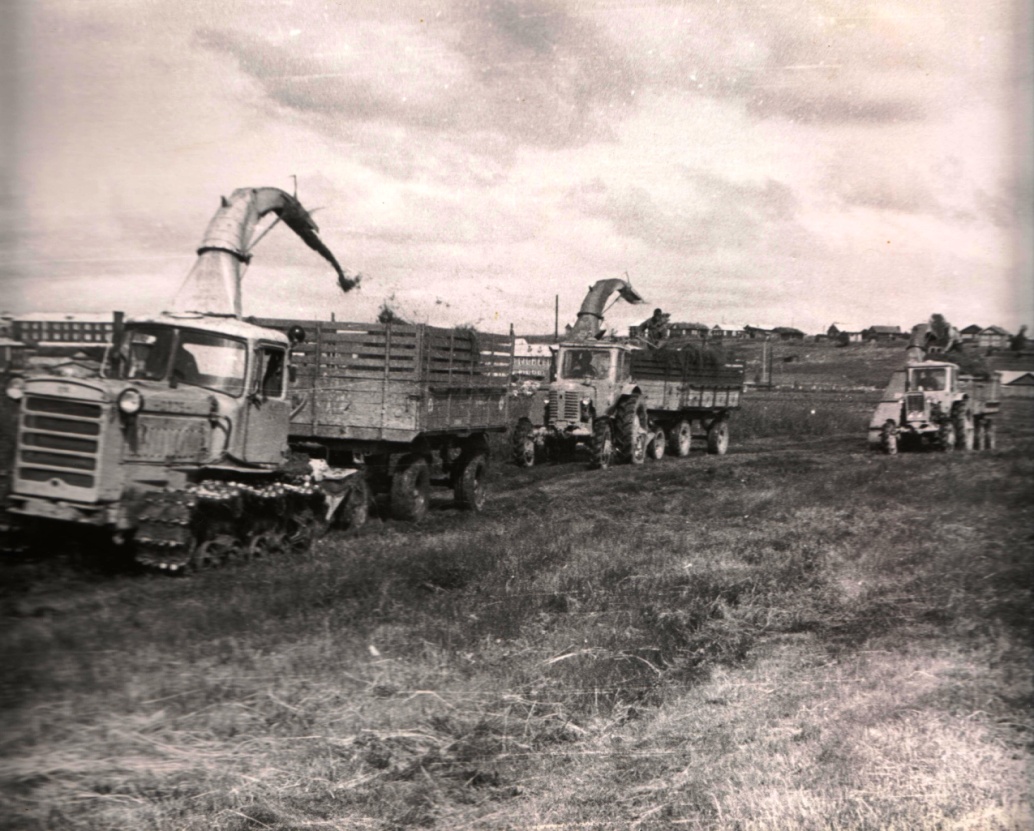 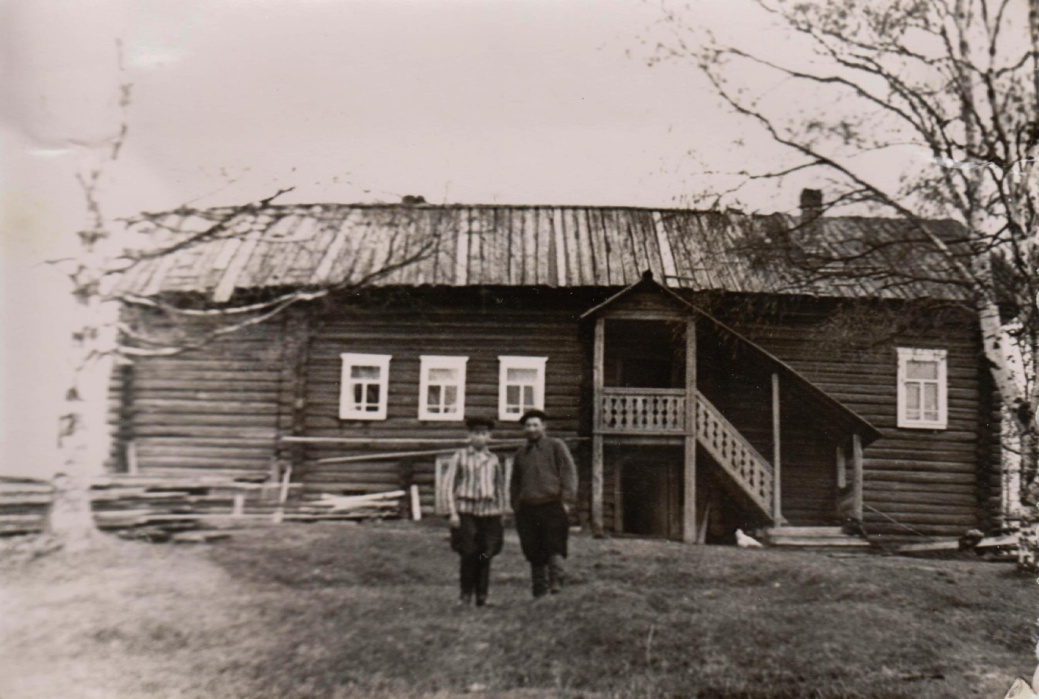 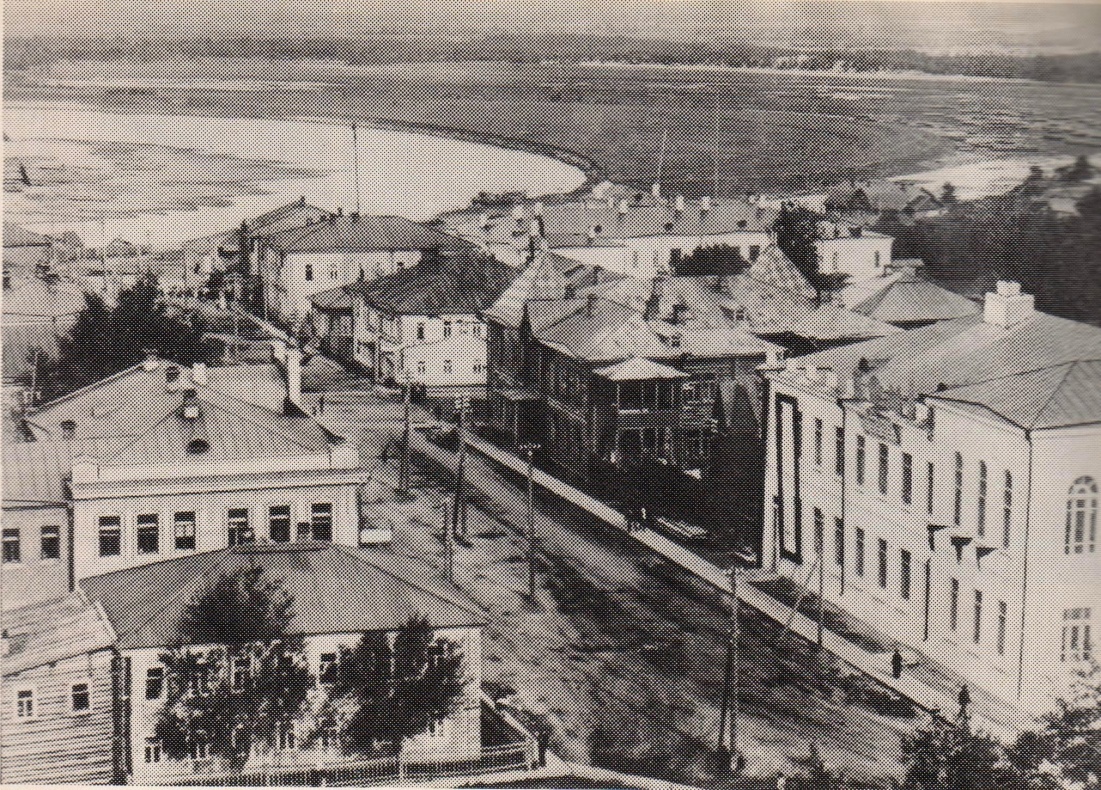 Усть-Сысольск 1930-х годов
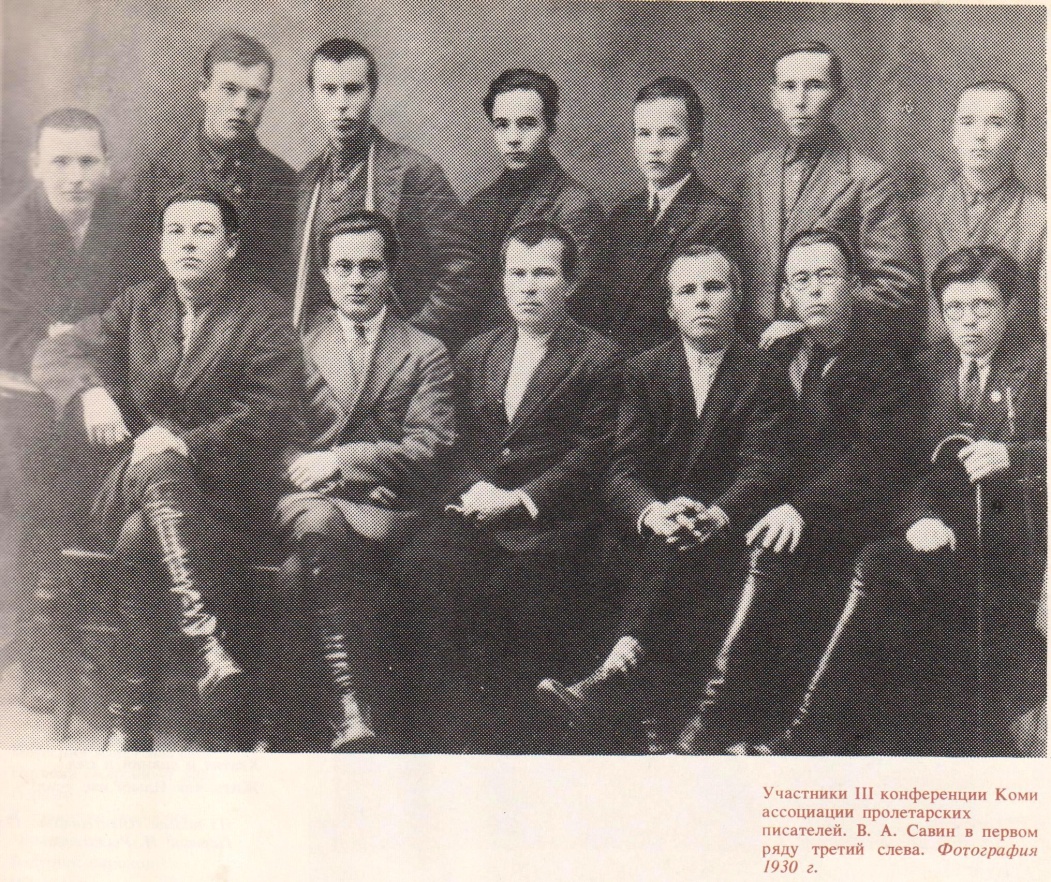 Участники конференции Коми ассоциации пролетарских писателей
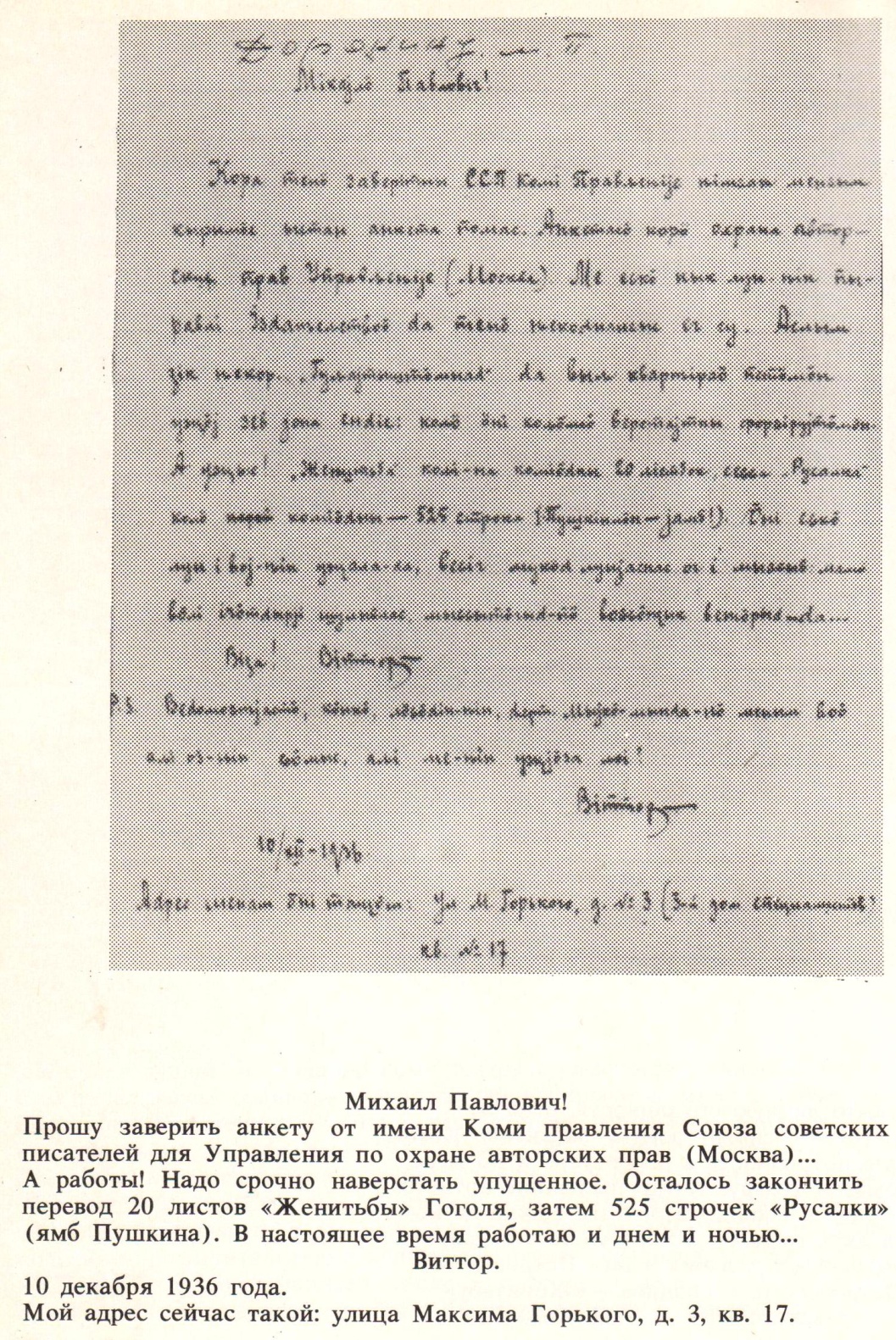 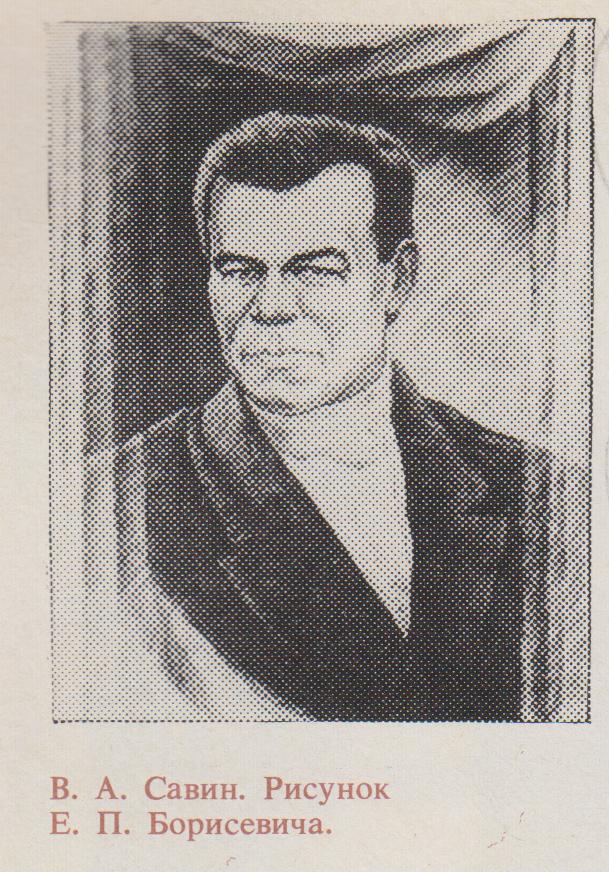 Письмо М.П.Доронину от Виктора Савина10 декабря 1936г
Исправительно-трудовые лагеря Коми АССР
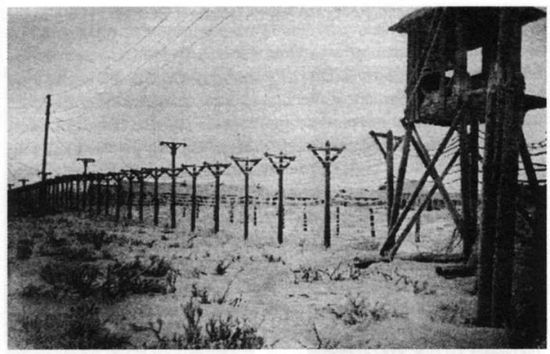 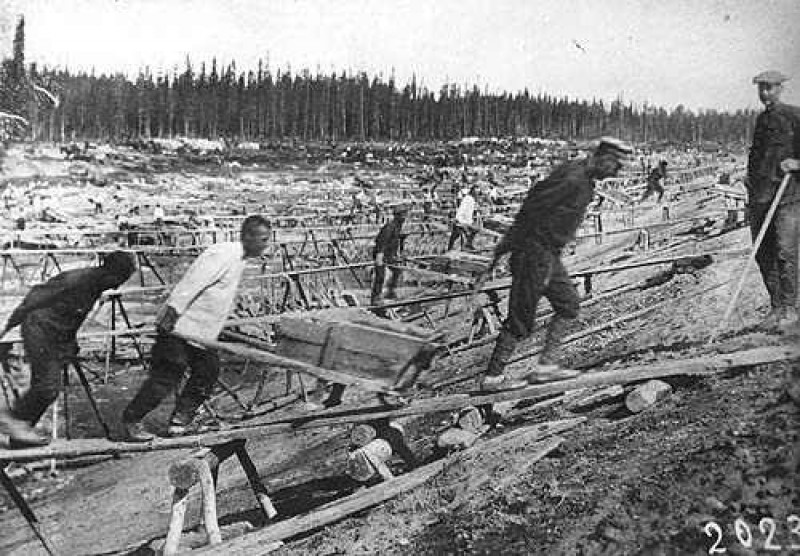 110 лет 
со дня рождения
Доронина Михаила Павловича(Шыладорса Миш)02.09.1902 – 13.12.1939
Из письма М.П. Доронина к жене:
«…Мужественно переношу превратности судьбы. Знаю вам трудно, тяжело пережить все, что произошло. Но что же делать? Мужайтесь и вы. За меня не беспокойтесь. Надеюсь, что рано или поздно сумею доказать свою невиновность. 
Дуня, береги себя, береги детей. Не кляните меня. Целую горячо, Миша.»

30 октября 1938 г ., Котлас
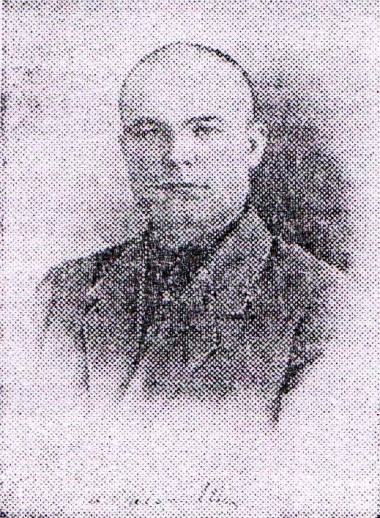 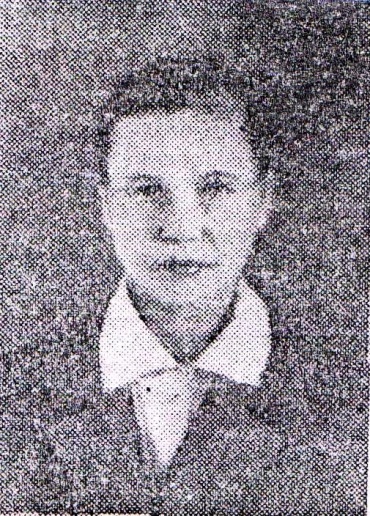 М.П.Доронин
Е.И.Доронина
Николай Александрович Доронин
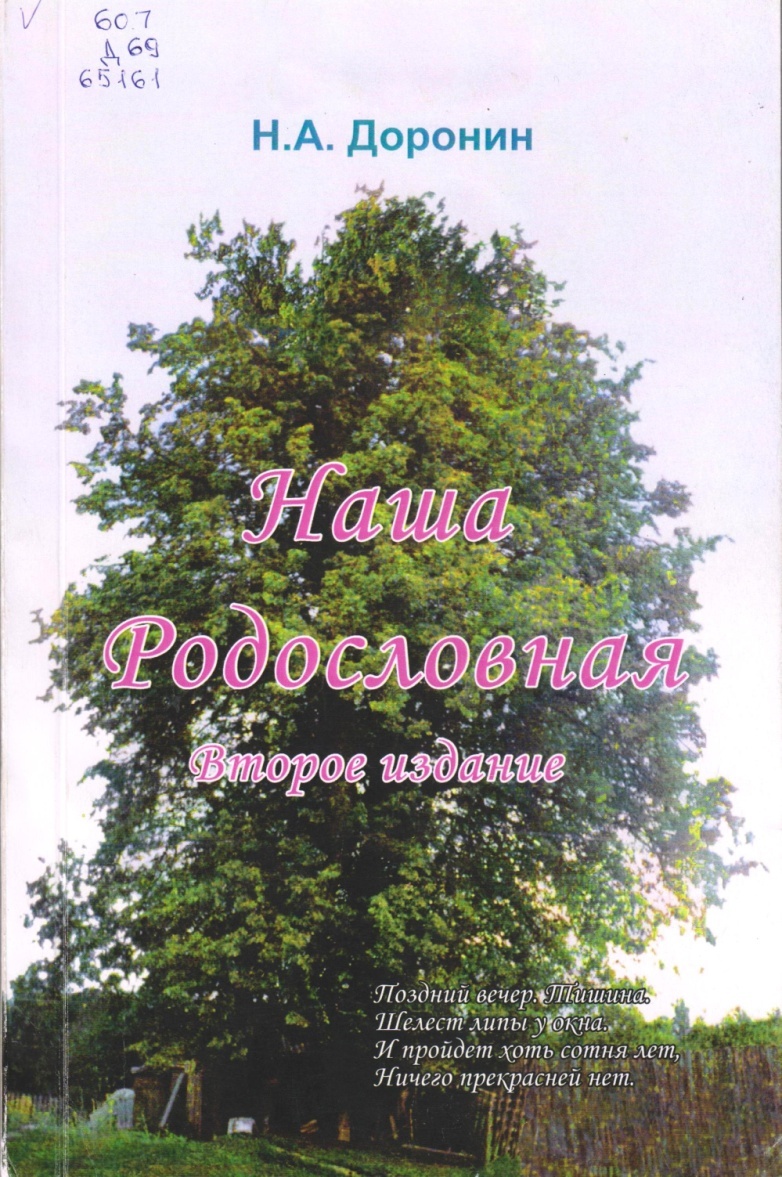 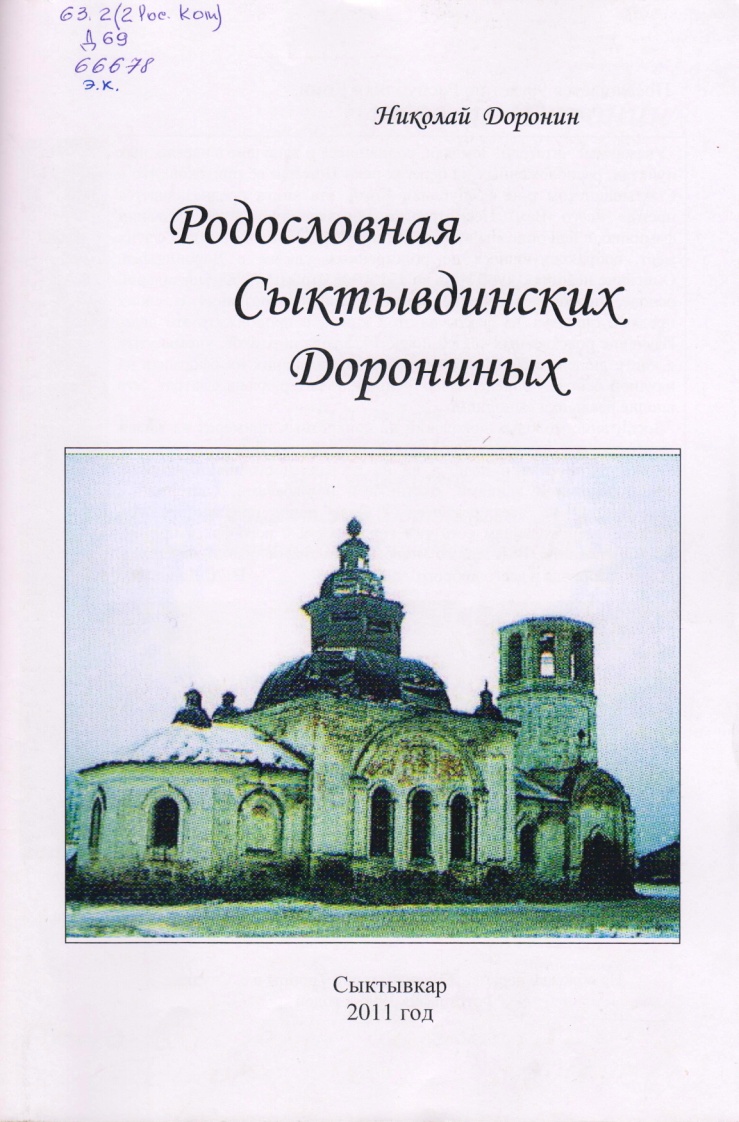 Память, которой не будет забвенья
М.П. Доронин
Благодарим за внимание!